Fotometrie van sterrenhopen 
met SalsaJ
Voorbereiding: software installeren
(hier reeds gebeurd - op school: op alle nodige computers)
Fotometrie van sterrenhopen 
met SalsaJ
Inleiding
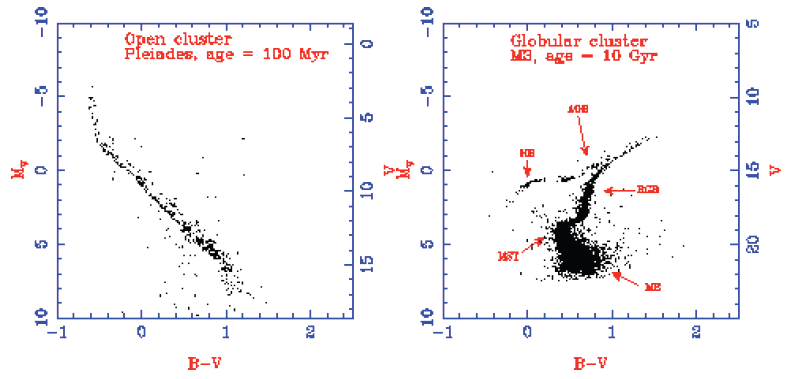 Bolvormige  sterrenhoop  -  ouder

Bevatten geen zware hoofdreekssterren
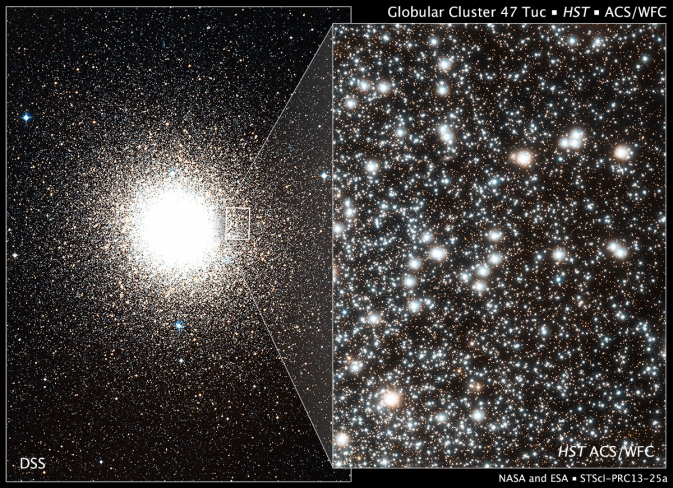 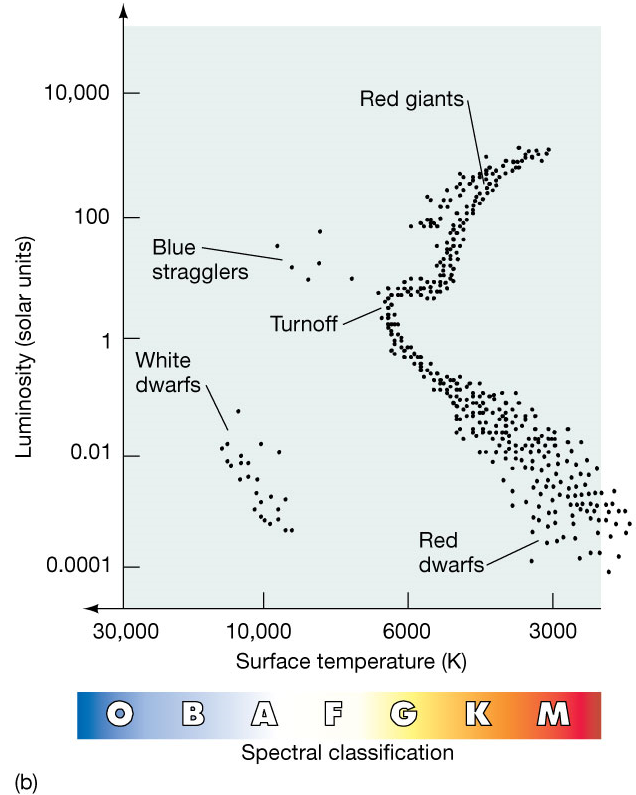 47 Toekan cluster
Bovenste helft van de hoofdreeks is weg, want zijn rode reuzen geworden.
Het afbuigpunt is een indicatie voor haar leeftijd: ong. 10,5 miljard jaar
Bolvormige sterrenhoop M80 – foto (visueel) en HRD
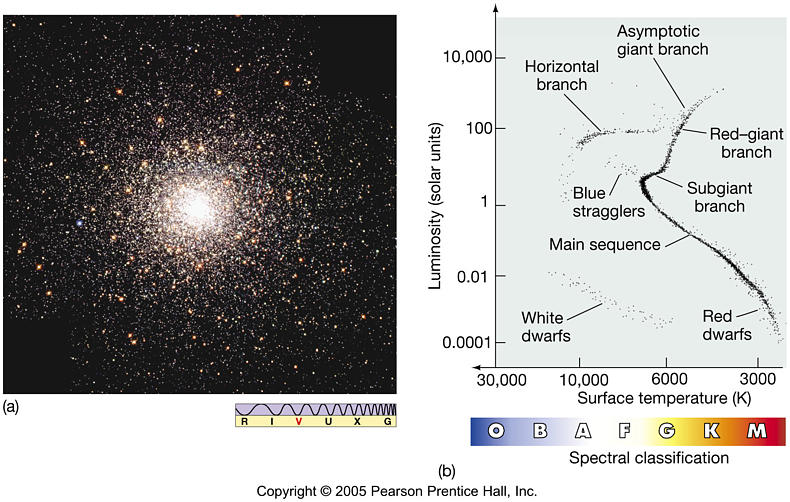 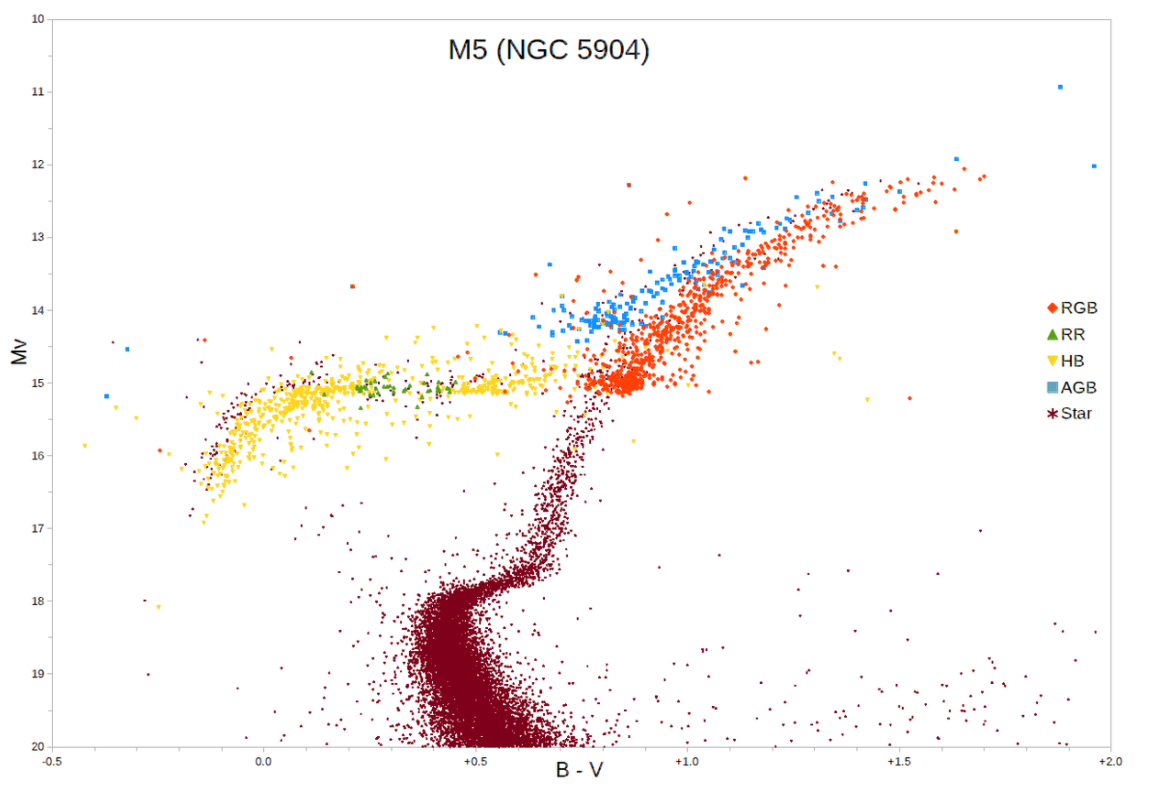 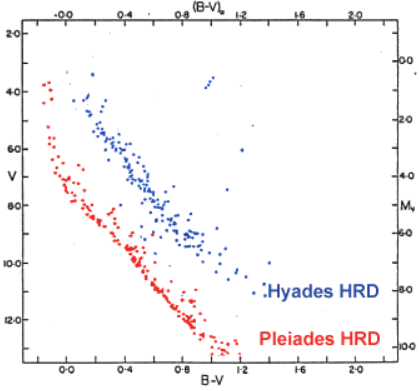 Fotometrie van sterrenhopen 
met SalsaJ
Werkwijze
Open SalsaJ

      Wanneer het programma zich opent, verschijnt een venster met een
      menubalk die verschillende opties en snelkoppelingen bevat.
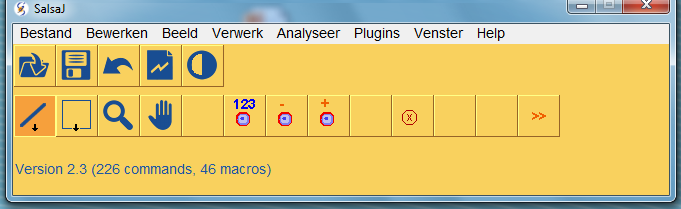 Daarna open je het ‘V-band image’ via ‘Bestand>Open’ en 
    kies je de map waaronder dit bestand staat.
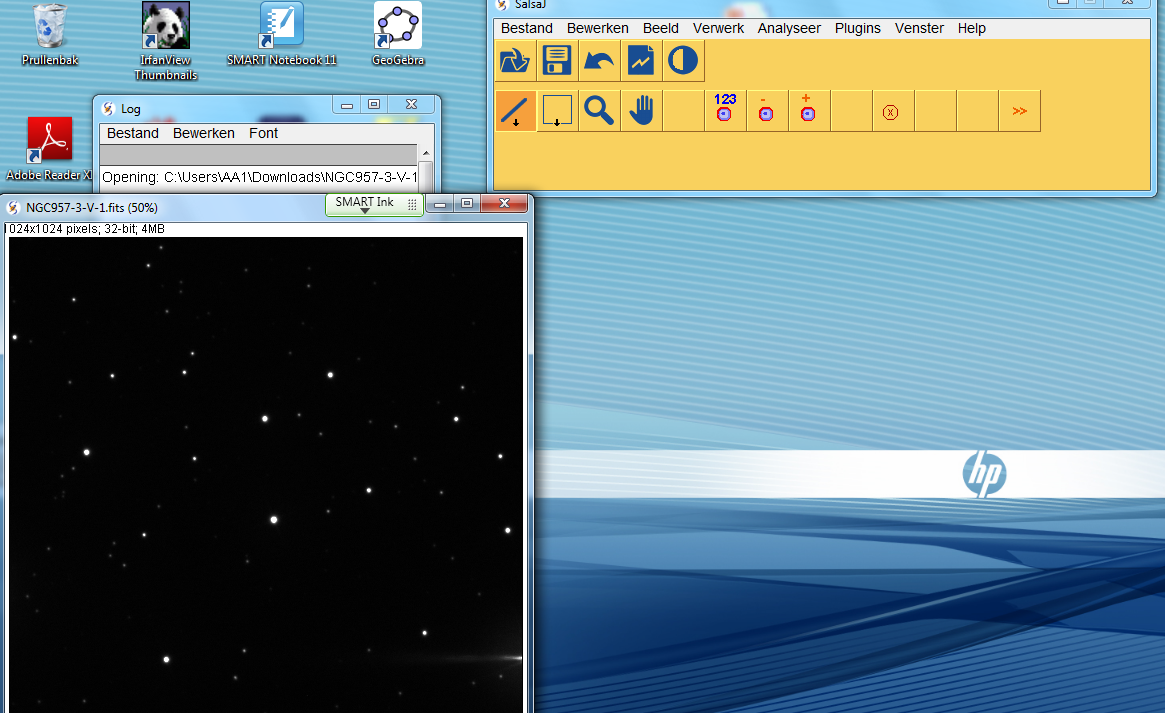 3.   Klik op de ‘helderheid en contrast knop’ in het menu.
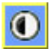 In het venster dat nu verschijnt kan je de schaal van het beeld aanpassen 
     via de schuifregelaar of druk op de ‘Auto-knop’ om de schaal automatisch 
     aan te passen. We kiezen voor dit laatste. 
     Door meerdere keren op de ‘Auto-knop’ te drukken, doorloop je verschil-
     lende voorinstellingen; dit doen we echter niet.
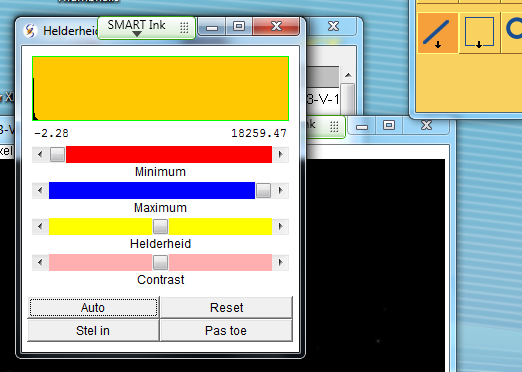 Open en pas het ‘B-band image’ aan op dezelfde wijze. Er zouden nu
     twee ‘FITS’-bestanden geopend moeten zijn in SalsaJ. Het ‘log’-venstertje
     mag je telkens sluiten.
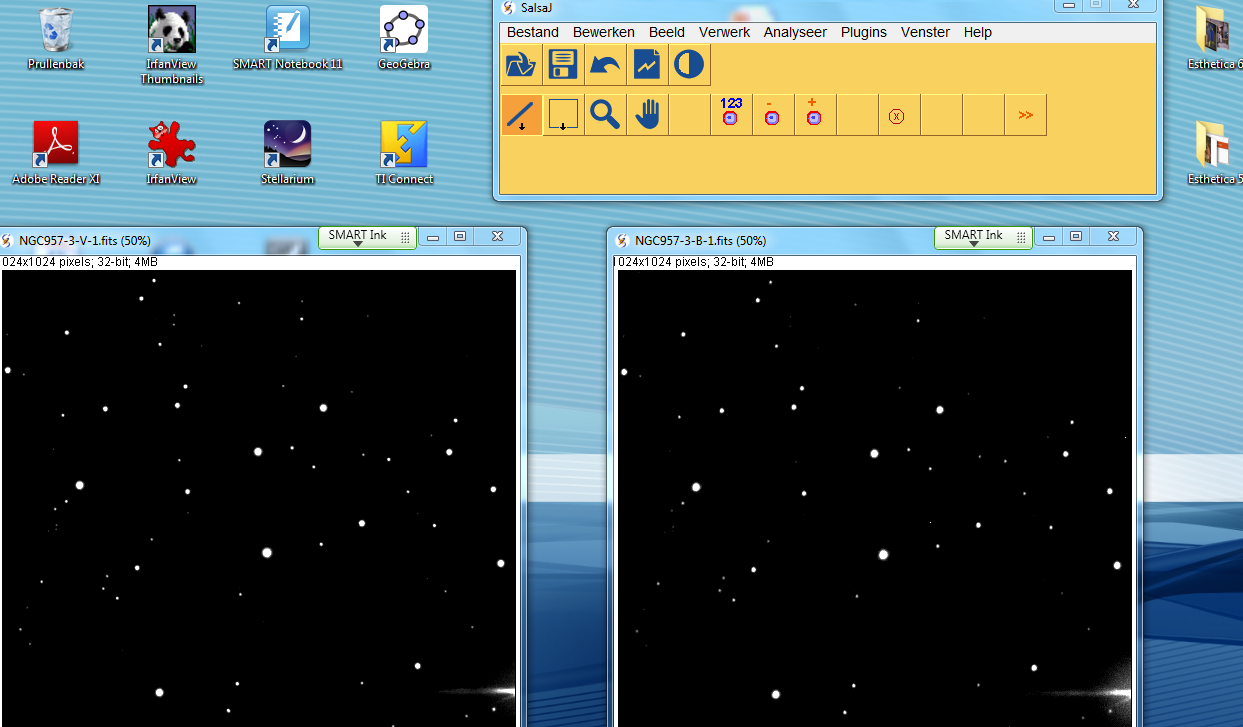 6.   - ‘star radius’ (sterstraal) 
      - vooraf bepaalde straal van 15 
      - bevat de meeste ‘sterhelderheid’ in het diafragma, maar beperkt ook
        de hoeveelheid ‘hemelachtergrond’ (ruis).
	
7.   Ga naar ‘Analyseer>Fotometrie Instellingen’. In het nieuwe venster
      verander je ‘Straal ster’ naar ‘Geforceerde straal ster’ en vul je het
      getal 15 in. Je mag daarna dit venstertje meteen wegklikken.
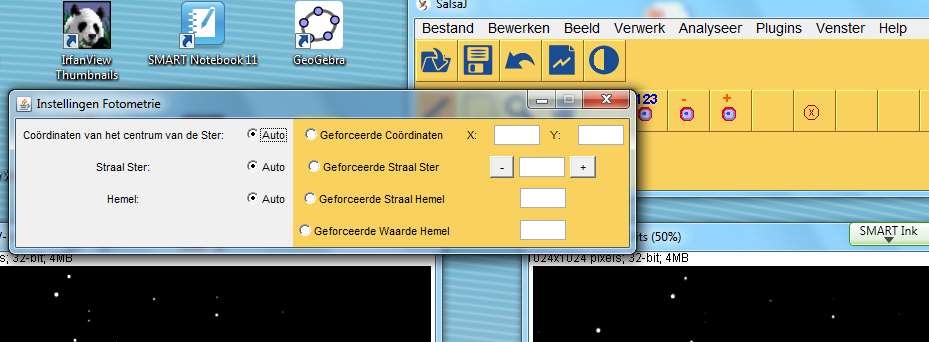 Zorg er nu voor dat beide beelden in SalsaJ naast elkaar staan.


9.  Ga naar ‘Analyseer>Fotometrie en een nieuw ‘leeg’ venster wordt
     geopend.
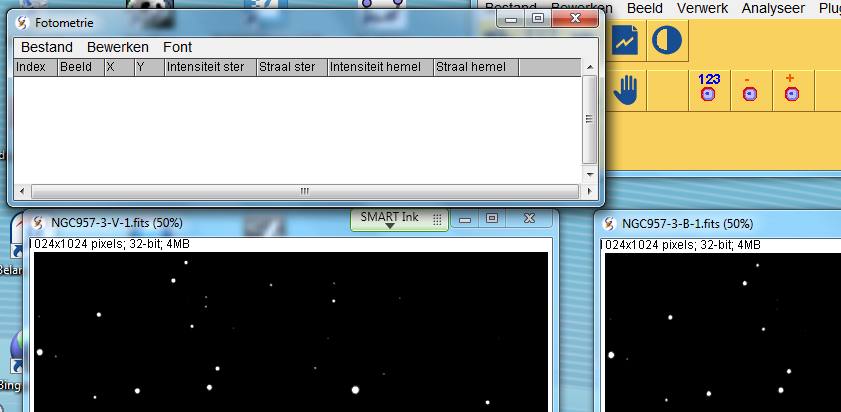 - We beginnen nu met het registreren van gegevens van de sterren te
          zien op beide foto’s. 

        - Begin met een ster in de ‘V-band image’. 

        - Werk systematisch, zodat je geen sterren overslaat of sterren meer-
          maals zou registreren.
- Klik op de ster (zo nauwkeurig mogelijk) 
        - Intensiteit en positiewaarden verschijnen in de pop-up ‘Fotometrie’. 
        - Wanneer je dit doet, verschijnt er een ‘log’-venstertje. 
           Laat dit staan!!!  (Je hebt het niet nodig, maar wanneer je het weg-
           klikt, worden de volgende registraties niet opgenomen in het 
           ‘Fotometrie’-venstertje.
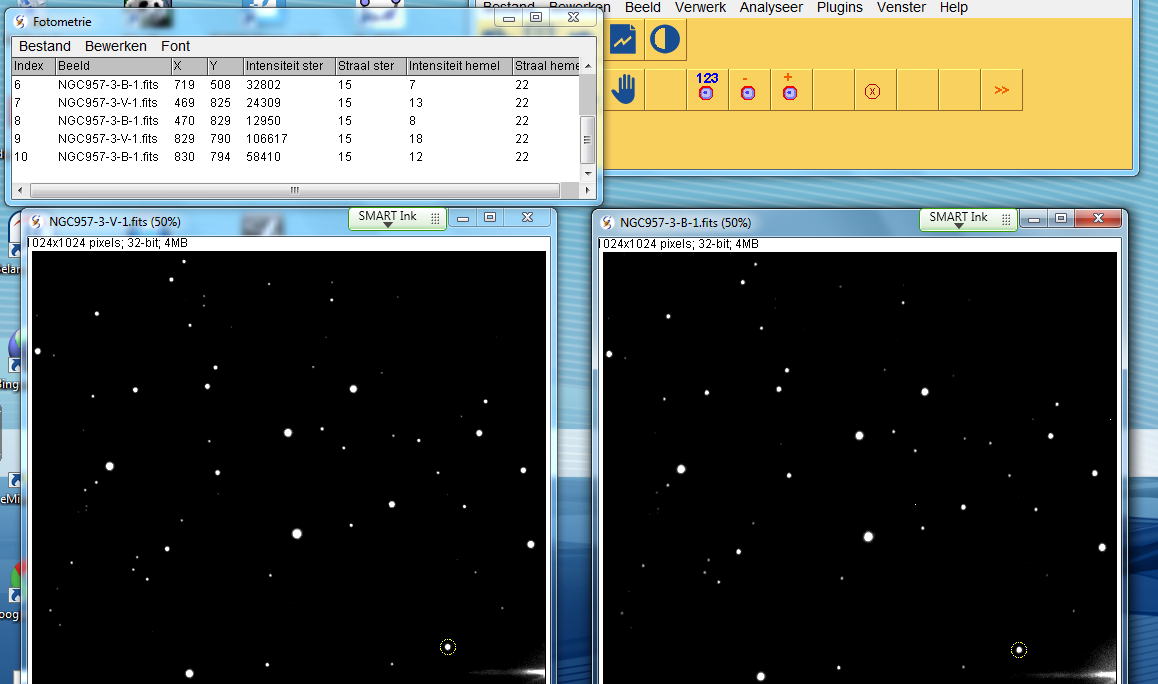 Klik nu op de zelfde ster, maar in het tweede beeld (B band image). 
        De waarden voor die ster worden nu tevens getoond in het
        ‘Fotometrie’-venstertje.


   Herhaal deze methode voor zoveel mogelijk sterren. 
        Hoe meer sterren opgenomen in de analyse, des te beter het resultaat.
        Vermijd evenwel sterren aan de rand van het beeld (het cirkeltje zou 
        dan deels de rand overschrijden) en sterren in een heldere halo (rechts
        onderaan).
Fotometrie van sterrenhopen 
met SalsaJ
Analyse van de resultaten
Open de Excel spreadsheet ‘CMD_plotter.xls’.

   Voer de intensiteitswaarden van het V- en B-spectrum in het werkblad,
        samen met de belichtingstijd (exposure time) voor elk FITS-bestand 
       (10 s).
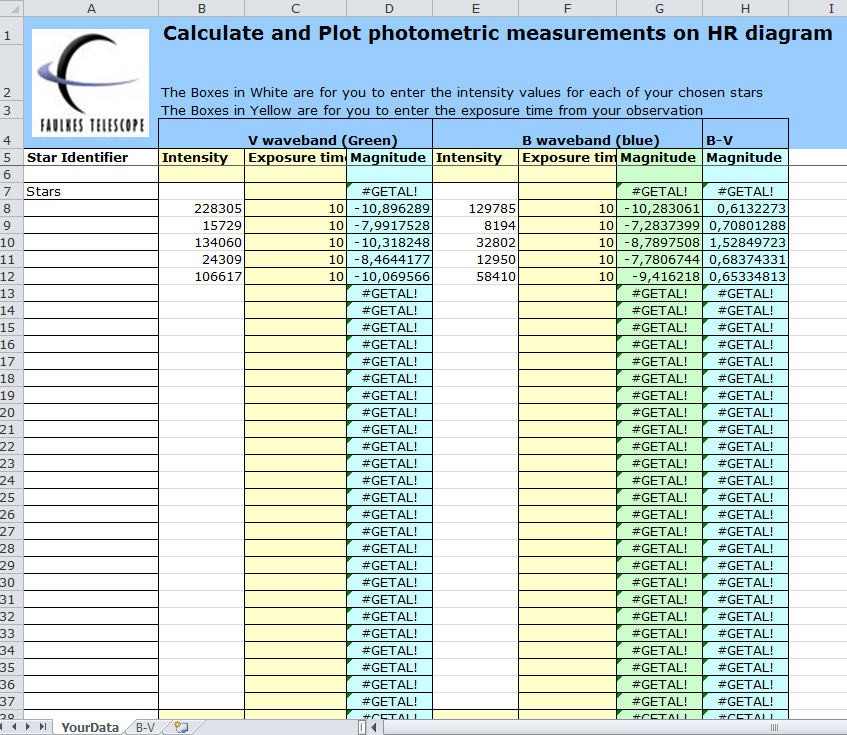 Telkens je een intensiteit en de belichtingstijd hebt ingevoerd (en je het
        volgende vakje aanklikt), worden de waarden van de V- en B-
        magnitudes berekend en ingevoerd in betrokken kolommen. 
        De B-V-waarden worden vervolgens berekend en verschijnen in de
        laatste kolom (zie figuur hierboven).

   Zijn alle gegevens ingevoerd, dan klik je op de ‘B-V’-tab onderaan het
        werkblad (zie figuur hierboven) en wordt met behulp van de ingevoerde
        gegevens het ‘kleur-magnitude’-diagram (HRD) automatisch geplot.
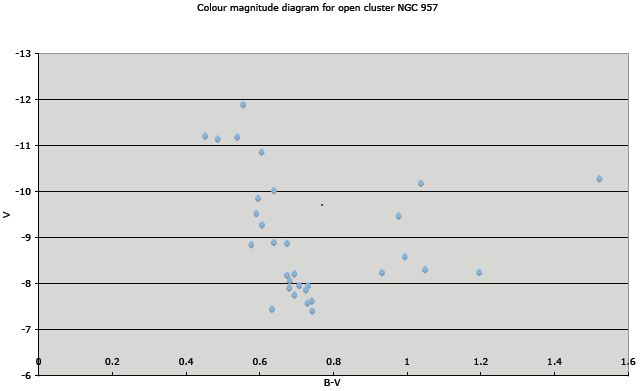 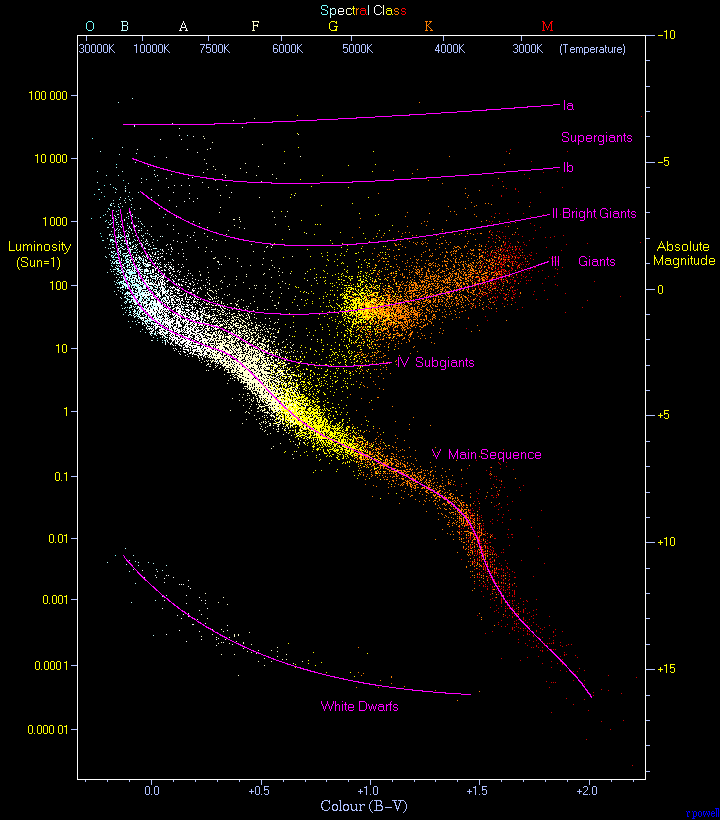 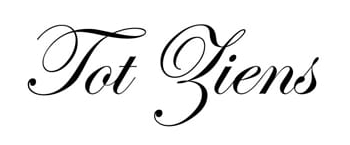